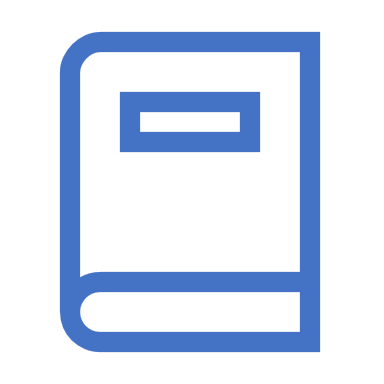 Adicción a Internet. ¿Qué es y qué no es?
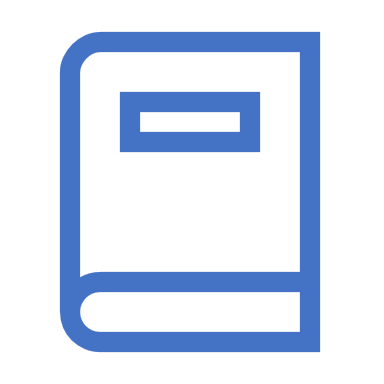 Prevenir, detectar y abordar
Índice
Impacto sobre la salud
AMERICAN ACADEMY OF PEDIATRICS, 2016
¿Fénomeno nuevo?
> Poder adictivo
Investigación sobre conductas adictivas a internet entre los adolescentes europeos. 2012. Descargable en: http://www.injuve.es/sites/default/files/2013/03/publicaciones/FinalResearchInternet-ES.pdf
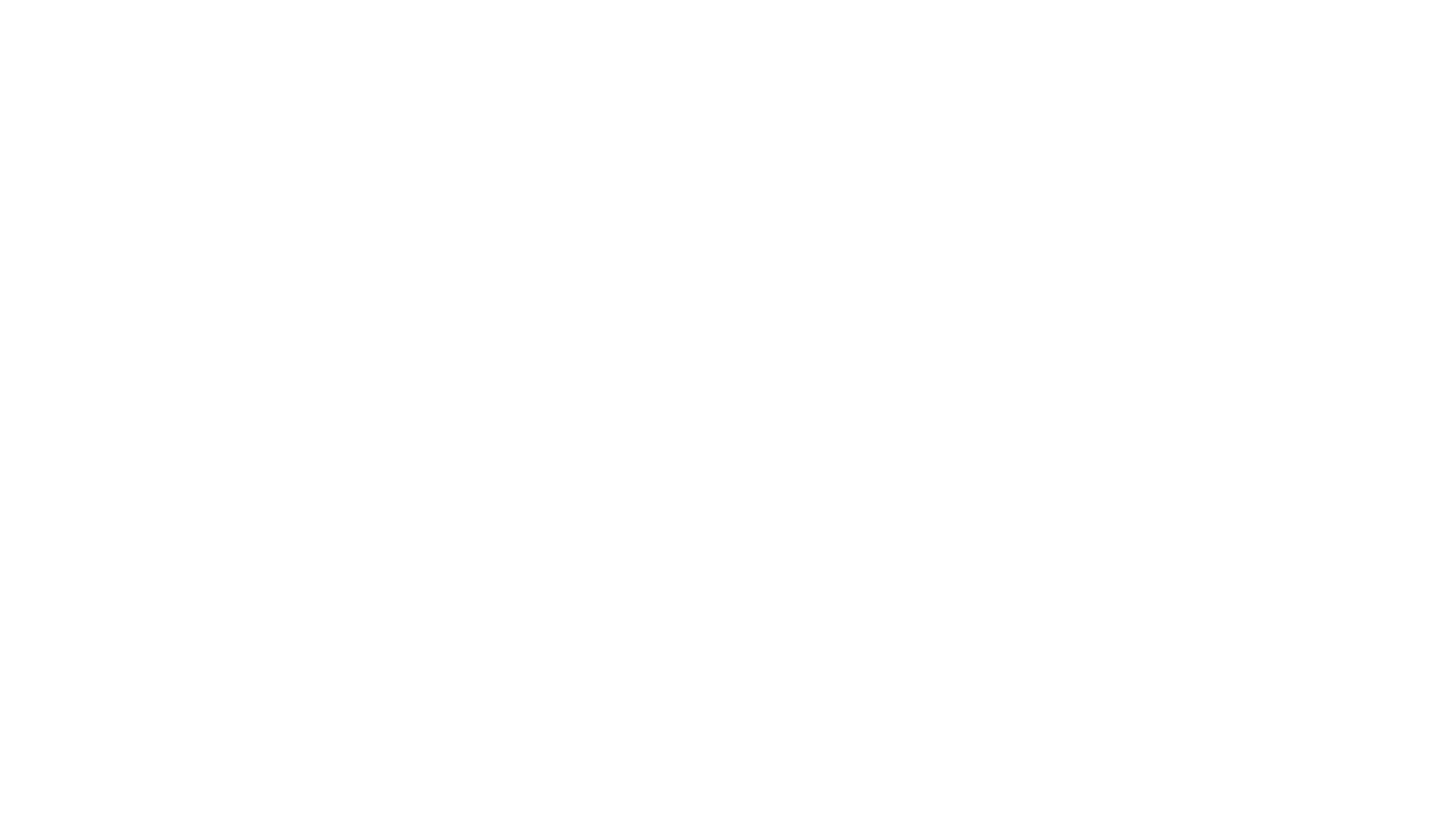 Mejor…
Conductas adictivas en Internet
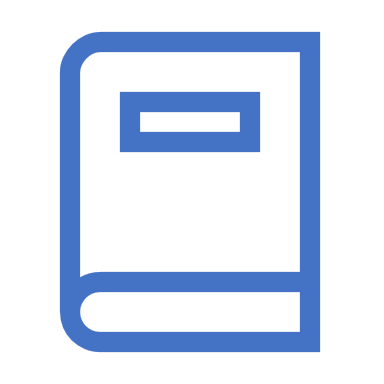 ¿Qué es?
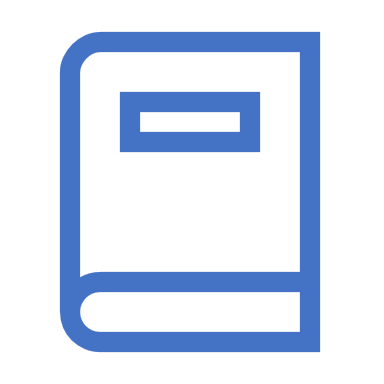 Sin consenso
Definición (I)
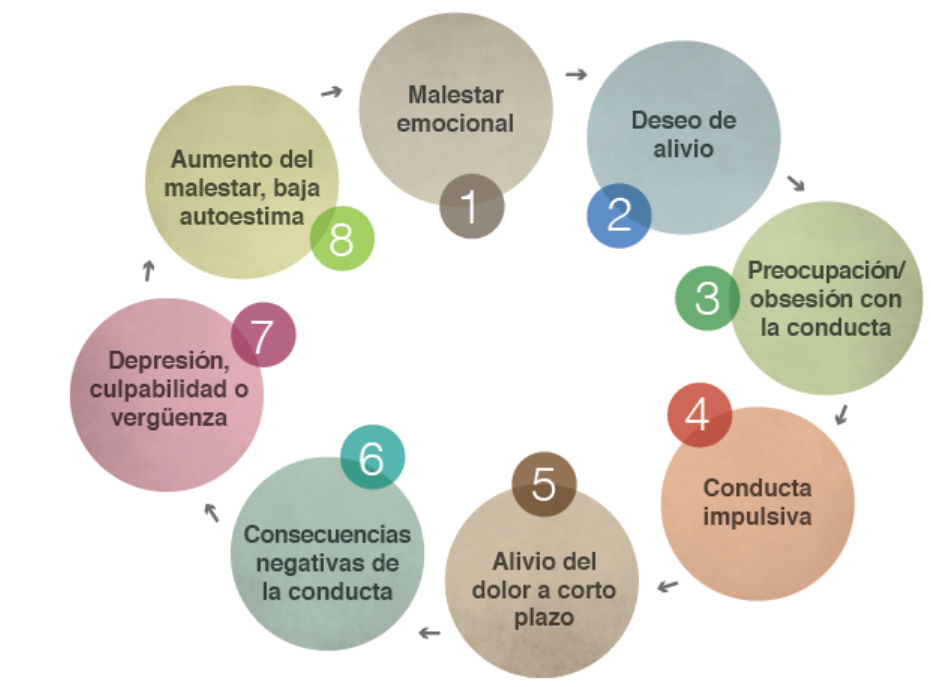 Tolerancia
S. Abstinencia
P. Control
Ocultación
Abandono
(Golberg, Young)
Uso frecuente
≠
CAI
Roca, G. (Coord.) (2015) Las nuevas tecnologías en niños y adolescentes. Guía para educar saludablemente en una sociedad digital.
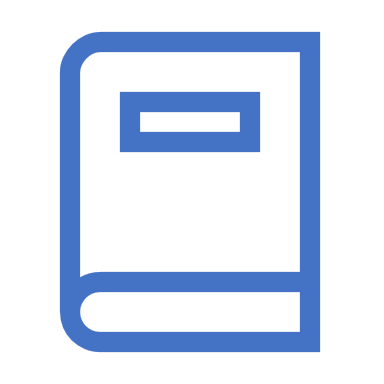 ¿Por qué se produce?
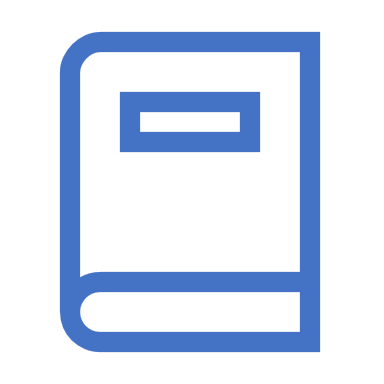 Aún hay que investigar más
Factores protectores
Apego Seguro 
Estilo educativo democrático
Comunicación asertiva
Ocio y tiempo libre
Gestión emocional
Autoestima
Howe AS, PLoS One. 2017
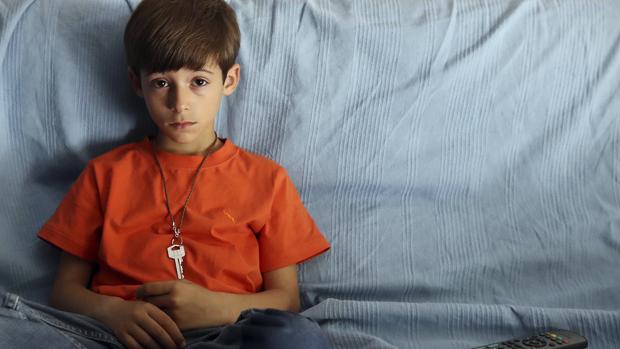 Los niños de la llave
Etiopatogenia
FRANK W PAULUS. 2018. Internet gaming disorder in children and adolescents: a systematic review. DEVELOPMENTAL MEDICINE & CHILD NEUROLOGY
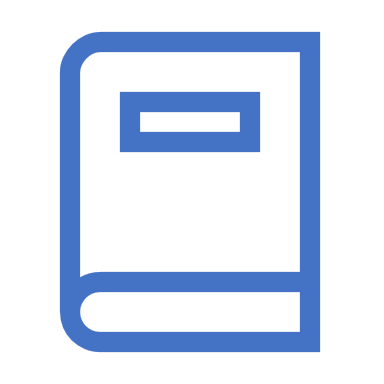 ¿Cómo identificarlo?
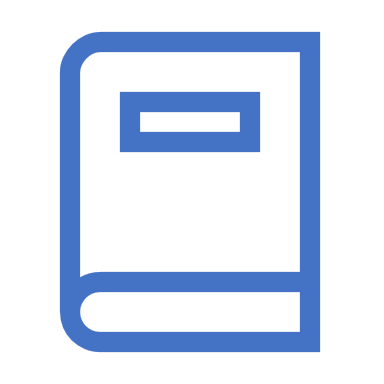 Si está raro, triste, usa más de tres horas las pantallas, se pone nervioso, imposibilidad poner límites t/e
(0-4) Positivo ≥ 16
¿Qué dice la ciencia?
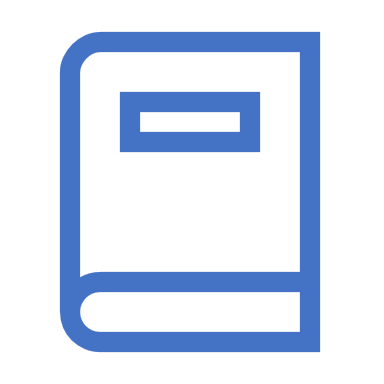 Contradictoria
Estudio europeo
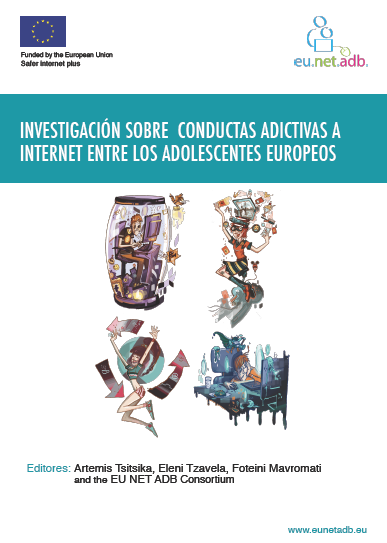 7 países
13.300 cuestionarios
14-17 años
10/11-05/12
Investigación sobre conductas adictivas a internet entre los adolescentes europeos. 2012. Descargable en: 
http://www.injuve.es/sites/default/files/2013/03/publicaciones/FinalResearchInternet-ES.pdf
Porcentaje de adolescentes con CDI
Porcentaje de adolescentes con CDI
Probabilidad CAI según tipo de actividad
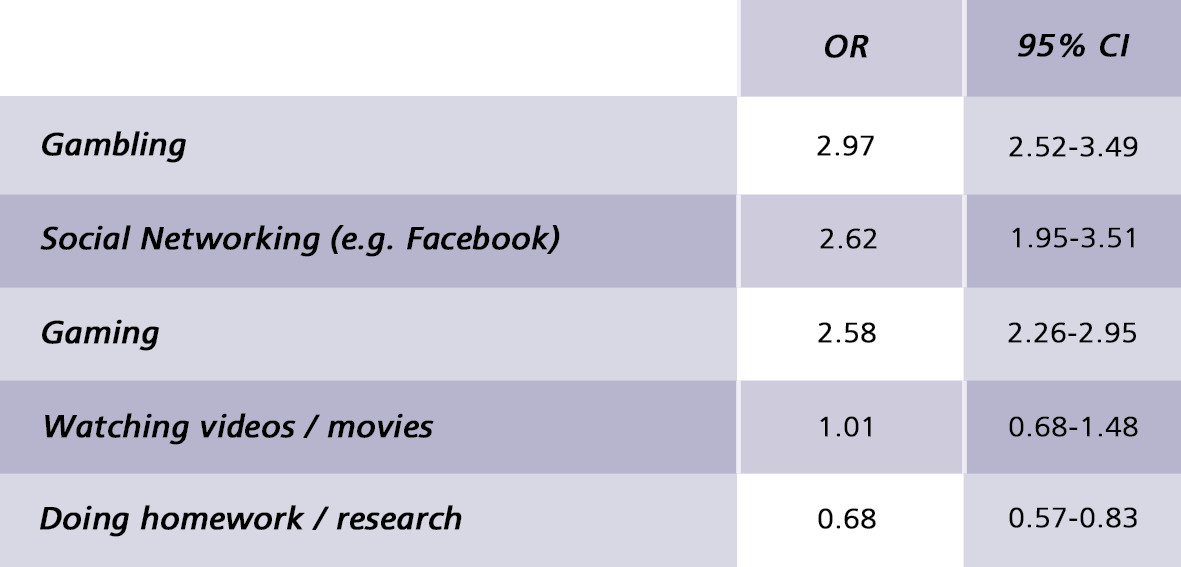 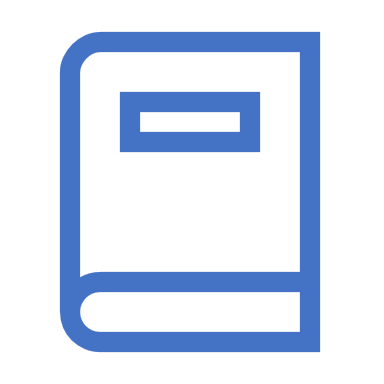 ¿Qué hago si ocurre?
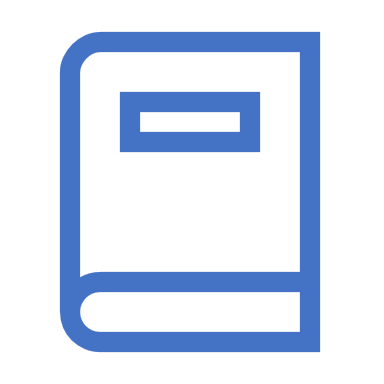 Hablar con mi hijo y pedir ayuda
¿Cómo pregunto?
¿Qué información obtener?
Factores protectores/riesgo.
Motivaciones.
¿Uso, abuso o CAI? (Tiempo/actividad).
Otros riesgos TIC.
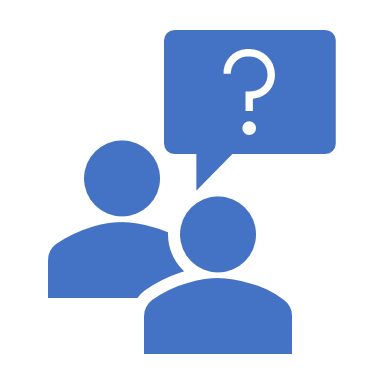 Regular uso de Internet y dispositivos #planfamiliar
¿A quién acudo?
Pediatra
Salud mental
Servicio específicos
 PAD (Madrid Salud ayuntamiento de Madrid). Teléfono: 91.480.80.00 
Proyecto hombre Proyecto Hombre Cuenca : Camino Viveros, 2  Tel./Fax.: 969234003
Para llevar a casa
Mejor prevenir, que curar…#saluddigital
Es diferente uso/abuso/adicción
Si mi hijo usa los dispositivos + 3 horas, es un abuso y mejor intervenir, regular tiempo y espacio.
Para que exista adicción es necesario Tolerancia, S. Abstinencia, P. Control, Ocultación, Abandono.
Si crees que tu hijo tiene un problema: habla con él y pide ayuda.
Muchas gracias
mariasalmeronruiz@gmail.com            
http://www.mimamayanoespediatra.es
@MariaSalmeronR1
@mimamayanoespediatra
@MariaSalmeronR1